MORFOLOGIA
TAVU
TAVU
kielen rytmiyksikkö, joka koostuu yhdestä tai useammasta foneemista 
sanavartalot ja sananmuodot koostuvat yhdestä tai useammasta tavusta
suomessa 8 vokaalia ja 13 konsonanttia 
teoreettisesti 33 000 erilaista tavua, mutta käytännössä vain 3 000!
perustavutyyppejä on 10
tavun pakollisena osana on vokaali – lyhyt, pitkä tai diftongi
+ konsonantti(-eja) ennen vokaalia tai sen jälkeen
konsonanttiyhtymiä yleensä vain ensi tavun lopussa, yhtymän jälkeinen tavu alkaa usein samalla konsonantilla, johon on edellinen päättynyt – syntyy geminaatta (nilk-ka, kans-sa, pank-ki), mutta ei aina (pals-ta, myrs-ky) 
harvoin: tavunalkuinen KK-jono (prin-sessa, kloo-nata)
PERUSTAVUTYYPIT
TAVUTYYPPIEN YLEISYYS
yleisimmät tavutyypit ovat CV, CVC, CVV ja CVVC. 
yleisin tavu CV voi koostua lähes mistä hyvänsä konsonantista ja vokaalista
teksti 1 on kansansatuja, teksti 2 radiohartaus
AVO- JA UMPITAVU
AVOTAVU – jokainen vokaaliin päättyvä tavu
	 a-su, myy-rä, säi-li-ö

UMPITAVU – konsonanttiin päättyvä tavu (myös esim. kaste* = jäännöslopuke) 
	ap-pi, käs-kyt, alt-ta-ri,  peit-tees-sä
LYHYT JA PITKÄ TAVU
LYHYT TAVU – päättyy lyhyeen vokaaliin
	a-su, myy-rä, säi-li-ö

PITKÄ tavu – kaikki muut (myös jäännöslopukkeinen tavu – voi, kas-te*, an-na*)
  ap-pi, käs-kyt, alt-ta-ri,  peit-tees-sä, huo-no, tie
TAVUTUKSEN SÄÄNNÖT
tavunraja on jokaisen KV-jonon edessä (ka-la-pa-ta)
tavunraja on sellaisen V1V2-jonon sisällä, joka ei ole diftongi (ko-et-taa, ampi-ai-nen)
kaikki ensi tavua kauempana olevat Vi-jonot ovat diftongeja ympäristön laadusta riippumatta (sa-noin)
ensi tavua kauempana olevat VU-jonot voivat olla joko diftongeja tai vokaaliyhtymiä (välissä siis tavunraja): 
	sa-nou-tu-a / sa-no-u-tu-a 
	vih-kiy-dyt-ty-ään / vih-ki-y-dyt-ty-ään
KIELENHUOLTO 1
Sanan sisällä on tavuraja ennen sellaista konsonanttia, jota seuraa vokaali (paitsi jos sanan alussa on useampi konsonantti: 
	kant-tori, kat-ti-la, lei-po-mo 
	Mutta: sprint-te-ri, trak-to-ri. 
Jos kaksi peräkkäistä vokaalia kuuluu samaan tavuun, ne muodostavat diftongin. Suomen kielen diftongit ovat ai, ei, oi, ui, yi, äi, öi, au, eu, iu, ou, äy, öy, uo, yö, iy, ey ja ie. Seuraavissa kohdissa mainitut tilanteet ovat poikkeuksia tästä säännöstä: 	mai-to, pei-li, noi-ta, kui-va, lyi-jy
KIELENHUOLTO 2
Tavunraja on kahden eri vokaalin välissä, jos ne eivät muodosta diftongia: 
	jo-en-suu, lau-an-tai-aa-mu 
Kahden peräkkäisen saman konsonantin keskellä on tavunraja: 
	lam-mas, pap-pi, tuut-ti
Yhdyssanat jaetaan sananrajan kohdalta:
	kirja-kauppa, tie-alue, kansan-edustaja, vast-edes,   	par-aikaa 
Sana voidaan jakaa pitkän vokaalin kohdalta, jos vokaalien välillä ääntyy tavuraja: ai-ottu
KIELENHUOLTO 3
Vierasperäisiä sanoja voi jakaa ääntymisen perusteella tai tunnistettavan etuliitteen mukaan: 
	mikro-skooppi, typo-grafia, tekno-kratia 
Yhtä vierasperäisen sanan äännettä vastaavaa konsonanttiyhdistelmää ei tule hajottaa. 
	oikein: Goe-the, Por-sche, Smi-thille. 
	väärin: Go-ethe, Goet-he, Pors-che, Porsc-he 
Rivin lopussa yksiosaisen sanan tai yhdyssanan osan alusta tai lopusta ei eroteta yhtä vokaalia omalle rivilleen, vaikka tavujaon puolesta se olisikin mahdollista:
väärin: a-loitus, alu-e, valti-omies, kansane-dustaja
SUOMEN YLEISIMMÄT ALKUTAVUT
HARJOITUS 1
Valitse kaksi riviä ja keksi sanat, jotka alkavat näillä tavuilla:
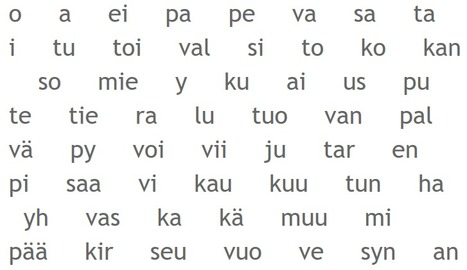 SANASTO
tavu – slabika
foneemi – foném
vokaali – vokál
konsantti – konsonant
konsonanttiyhtymä – skupina konsonantů
jono – řada, řetězec
avotavu – otevřená slabika
umpitavu – zavřená slabika
lyhyt tavu – krátká slabika
pitkä tavu – dlouhá slabika
tavunraja – hranice slabiky
jäännöslopuke – ráz